You and United Way:How we make things happen
Why We Are Here
United Way of Randolph County is here to help ensure that every person has access to quality education, financial assistance, and health care.
We help individuals from Randolph County and the surrounding communities of Middle Grove, Madison, and Salisbury.
YOU Are Making A Difference!
Average Weekly Contribution = BIG Impact
140 meals for disabled adults and seniors
A $5 Cup of Coffee
Transportation to medical appointments for 40 families
A $10 Lunch
Scholarship for 10 4-H or Boy/Girl Scouts
A $15 Dinner
A $20 Pair of Tickets
Rental or utility assistance for 12 families
2019-2020 Partner Agencies
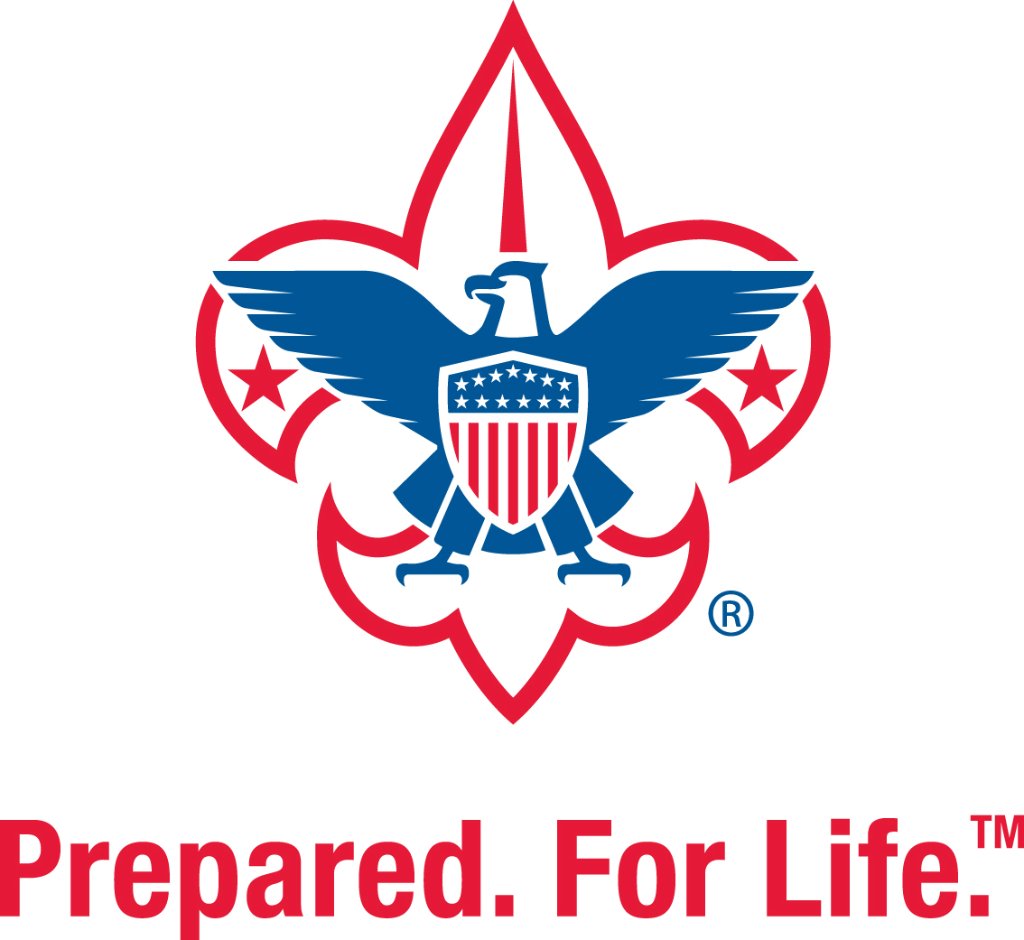 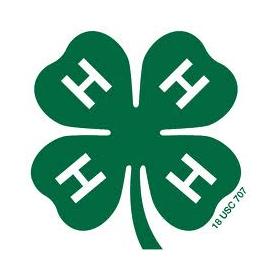 Boy Scouts (youth development)
4-H of Randolph County  County (youth development)
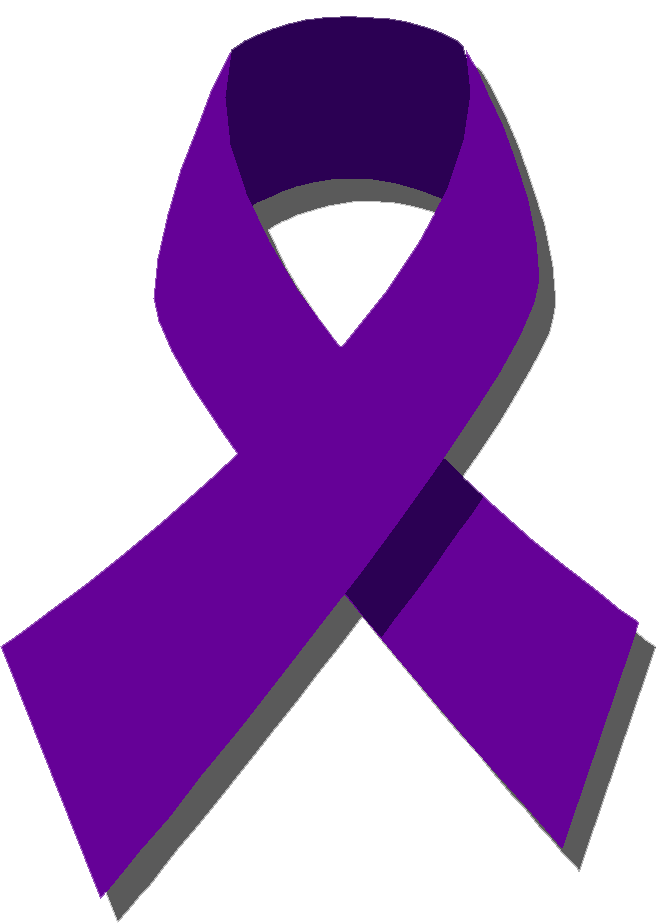 Community Childcare Learning Center (preschool, and before and after school care)
Safe Passage (domestic violence and sexual assault shelter and services)
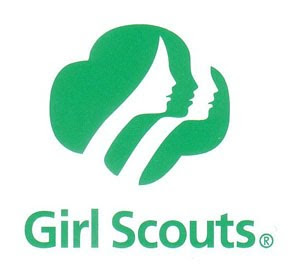 Randolph County Health Department (Primary Care Clinic)
Girl Scouts (youth development)
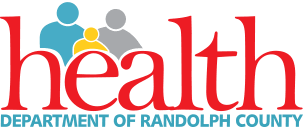 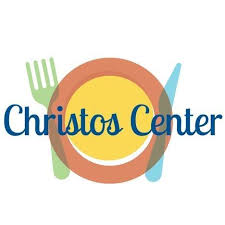 Christos Center (emergency food assistance)
2019-2020 Partner Agencies
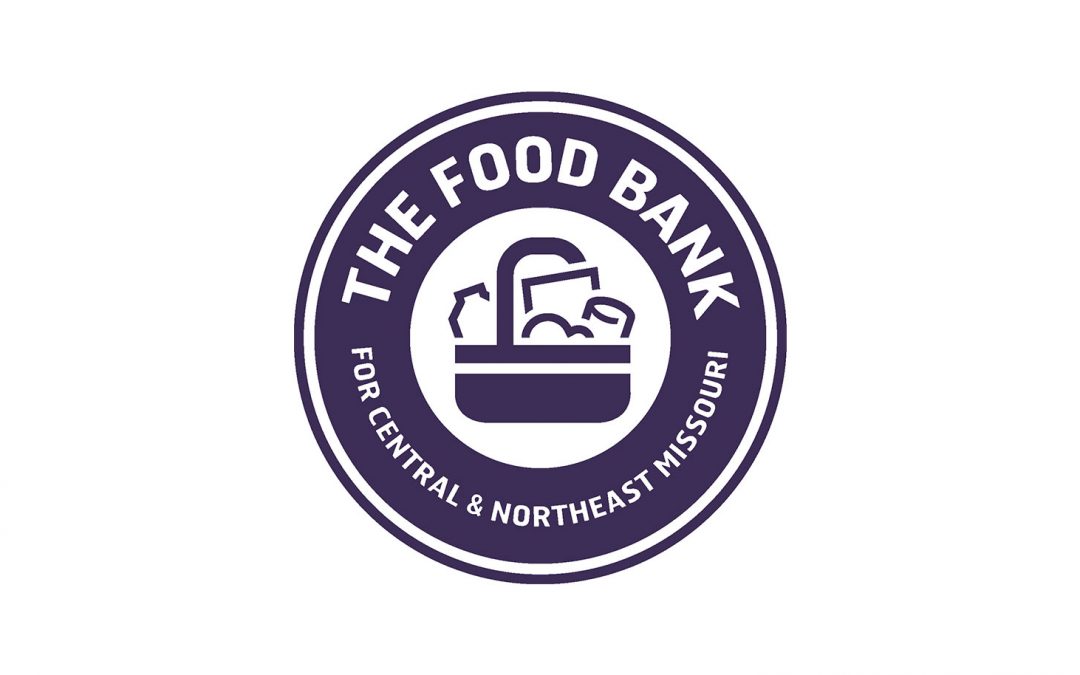 The Food Bank of Central and Northeast Missouri (Food Pantry)
The Salvation Army: Moberly Service Unit (emergency assistance)
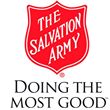 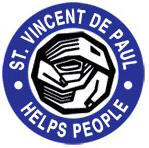 St. Vincent de Paul. (Social and human services)
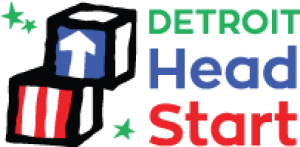 Moberly Senior Americans Multipurpose Center(Senior Meal Delivery)
Moberly Head Start (preschool and before and after school care)
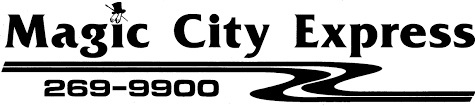 Magic City Express (Public transport)
Mid-MO Productivity and Packing Specialist (Sheltered Industries)(Work skills development)
Coats for Kids
United Way program available to area students that live in Randolph County, Middle Grove, Madison, or Salisbury.
Coats for Kids supplies new or gently used coats to area students in need. 
Families must contact schools to request a coat.
United Way works with nationally recognized nonprofit Operation Warm to purchase all new coats.
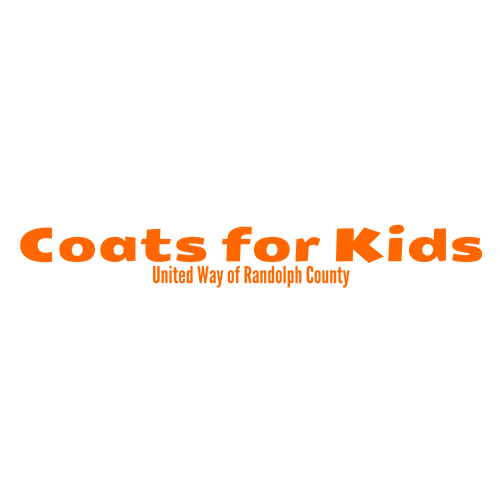 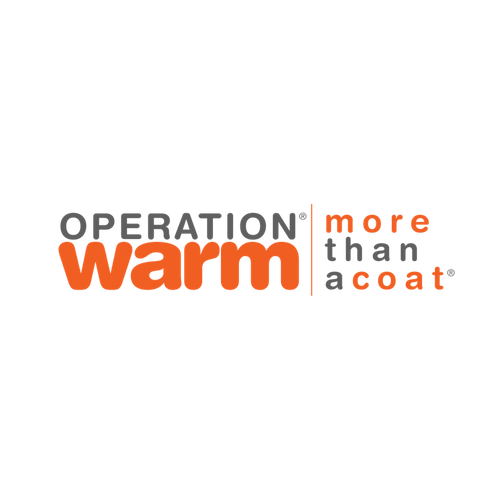 Funds for Coats for Kids, Dual Credit Scholarship, Days of Caring, FamilyWize, 211, and MyFreeTaxes do not come from workplace campaigns. These funds are raised through different avenues.
Days of Caring
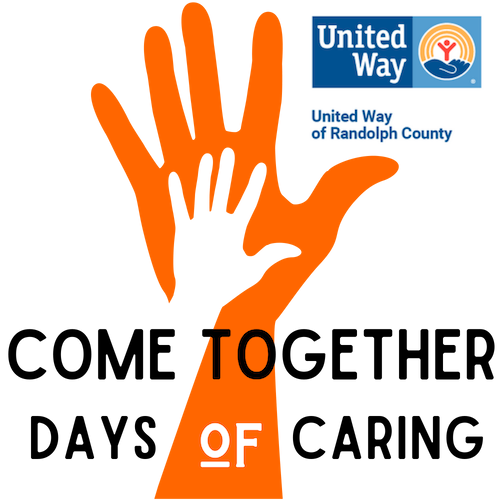 Do you or your kids want to volunteer? We’ve got you covered!
Brand new for 2019. Area citizens can register to volunteer for local nonprofits. 
Any nonprofit in Randolph County, Madison, Salisbury, or Middle Grove can apply for volunteer assistance. 
Dates for 2019 are September 20 and 21st. If those dates don’t work for you contact 660-263-6588 and we will get you connected.
Register at unitedwayrandolphcounty.org
Funds for Coats for Kids, Dual Credit Scholarship, Days of Caring, FamilyWize, 211, and MyFreeTaxes do not come from workplace campaigns. These funds are raised through different avenues.
Dual Credit Scholarships
United Way program available to area high school junior and seniors that live in Randolph County, Middle Grove, Madison, or Salisbury.
Scholarship allows students of low- to moderate income households to earn dual credit on some high school classes.
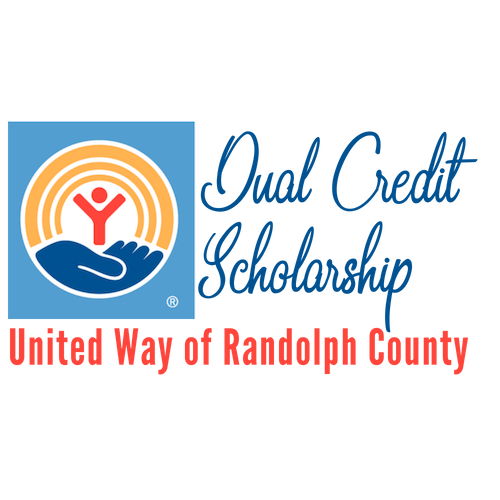 Funds for Coats for Kids, Dual Credit Scholarship, Days of Caring, FamilyWize, 211, and MyFreeTaxes do not come from workplace campaigns. These funds are raised through different avenues.
Need help? Call 211
Available 24/7/365 simply by calling 2-1-1 from any phone or by visiting www.211helps.org
A live, trained operator will provide information about local resources to help meet the caller’s needs (emergency assistance, housing, food, healthcare, senior services, mental health care, etc.)
Calls are anonymous; multilingual translation is available
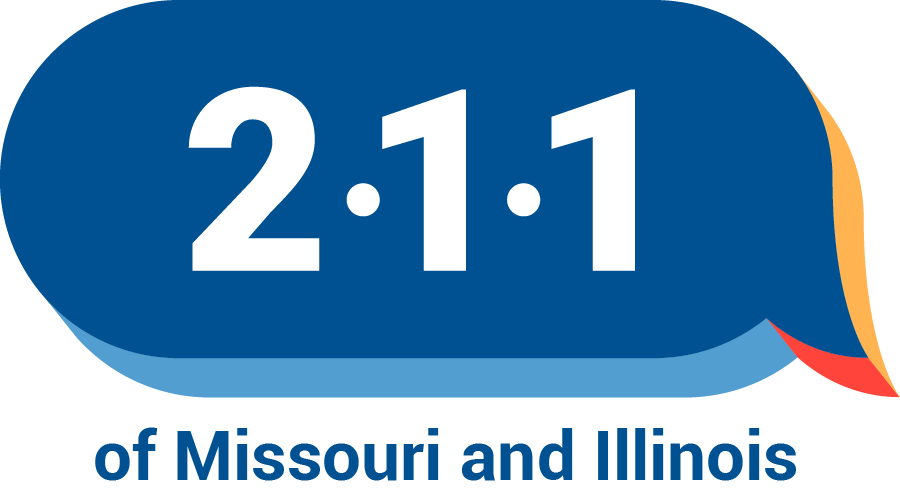 Funds for Coats for Kids, Dual Credit Scholarship, Days of Caring, FamilyWize, 211, and MyFreeTaxes do not come from workplace campaigns. These funds are raised through different avenues.
Need help with prescription costs?
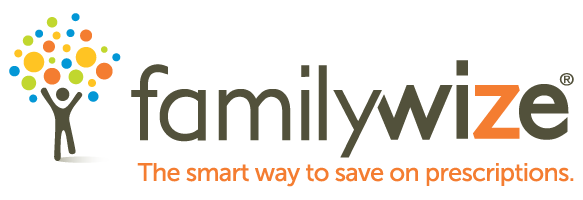 Get your free FamilyWize discount card!
United Way is pleased to partner with FamilyWize to provide free discount cards that can help save money at the pharmacy, especially for people who don’t have prescription insurance coverage. 
Last year, Randolph County residents saved over $19,000 by using the card. Get yours today by visiting www.familywize.org.
Funds for Coats for Kids, Dual Credit Scholarship, Days of Caring, FamilyWize, 211, and MyFreeTaxes do not come from workplace campaigns. These funds are raised through different avenues.
Other Partners And Work
We work with other local nonprofits to help with their mission in ways that don’t require donor dollars. Helping local groups with social media, volunteer work, and other resources as needed.
Toys for Tots
Little Dixie Regional Libraries
Main Street Moberly
Moberly Parks and Recreation
Kiwanis
Healthy Schools, Healthy Communities
Summer Cafe
We also handle the grants received through the Emergency Food and Shelter Program. This federal grant is given to local nonprofits.
Benefits of Contributing to United Way
When you contribute to United Way, you. . .

Make a direct impact on the community where you live and/or work

Know that your donation stays right here in our community to help neighbors, friends, and employees

Teach your children the importance of giving back to their community

Multiply the impact of your gift by combining it with others